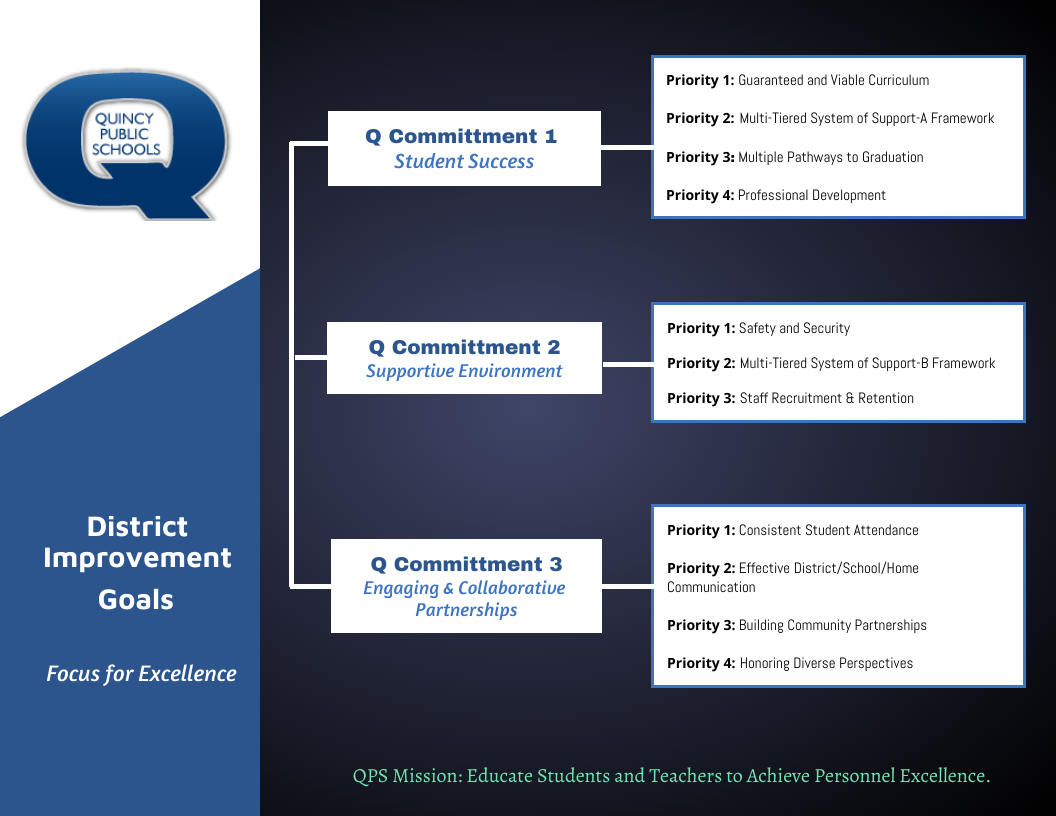 School Improvement Planning Process
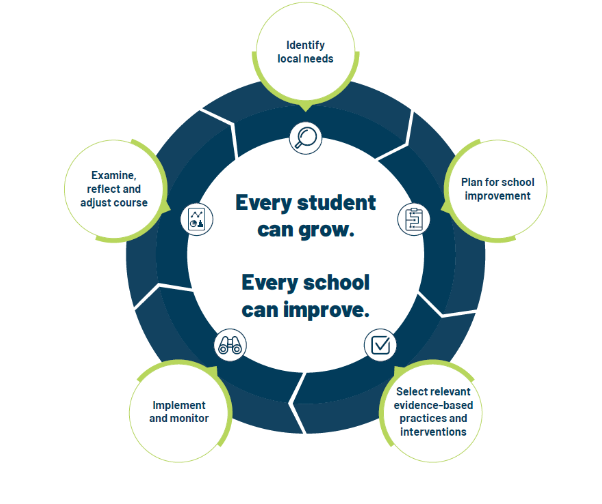 Aligned to District Improvement Plan. (on-going) 
Continuous and collaborative process. 
Reviewed annually, monitored throughout the year- QPS uses three check-in cycles- Fall, Winter, Spring.  
Plan identifies strengths and weaknesses in school level systems. Staff uses the information to making deliberate, positive, cohesive, and observable changes.
Unique to each schools needs while staying in line with District Commitment Goals/Improvement Plan.
Q Commitment Goal 1: Guiding Question(s) for SIPWho is demonstrating success in our school? Who is not?
What does the data tell us about our progress toward student success and areas of concern?
What does the data tell us about our progress toward Q Goal 1success?
What are staff needs of staff and what supports are needed for Q Goal 1 success?
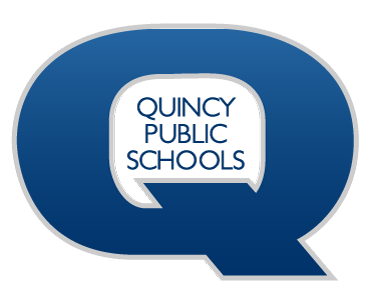 Q Commitment Goal 2: Guiding Question(s) for SIPWho is thriving in our school? Who is not?
What does the data tell us about our progress toward supportive environment and areas of concern?
What does the data tell us about our progress toward Q Goal 2 success?
What are staff needs of staff and what supports are needed for Q Goal 2 success?
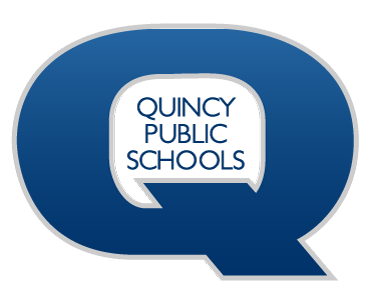 Q Commitment Goal 3: Guiding Question(s) for SIPWho is connected at our school? Who is not?
What does the data tell us about our progress toward engaging and collaborative partnerships and areas of concern?
What does the data tell us about our progress toward Q Goal 3 success?
What are staff needs of staff and what supports are needed for Q Goal 3 success?
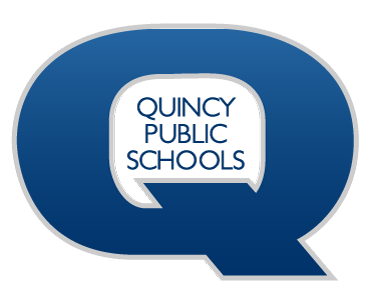